@EducateCareers
This resource is part of a set of three
Most important aspects of a CV
What to expect when applying for jobs
Writing a 
good CV
Click icons for links to…
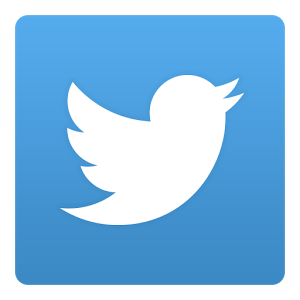 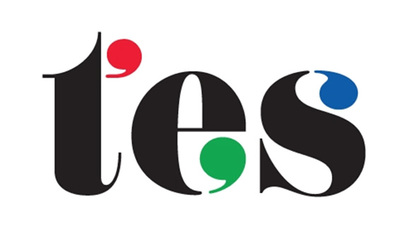 @EducateCareers
The most important aspects of a CV
You will be presented with a number of important aspects of a CV and must decide whether one aspect is more important or less important than another aspect.

All statistics are taken from a survey of employers. The employers represent a wide variety of jobs.
Click icons for links to…
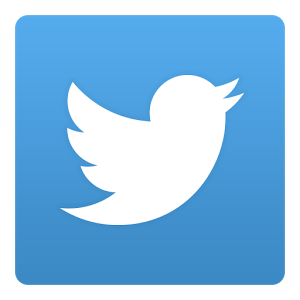 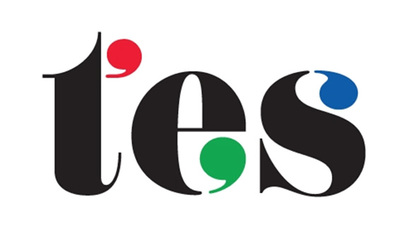 @EducateCareers
Question 1
Is using keywords
More important
Less important
or
Than computer skills?
@EducateCareers
Question 1
Using keywords is
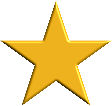 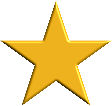 More important
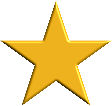 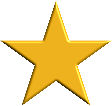 Than computer skills
2% of employers said they look for keywords related to the job in a CV, while only 1% said they look for evidence of computer skills.
@EducateCareers
Question 2
Are computer skills
More important
Less important
or
Than having a clear objective?
@EducateCareers
Question 2
Computer skills are
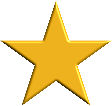 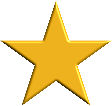 Less important
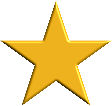 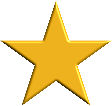 Than having a clear objective
While 1% said they look for evidence of computer skills in a CV, 3% said they look for a candidate that has a clear objective.
@EducateCareers
Question 3
Is having a clear objective
More important
Less important
or
Than mentioning personal experiences?
@EducateCareers
Question 3
Having a clear objective is
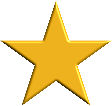 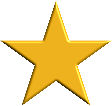 More important
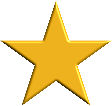 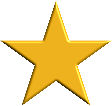 Than mentioning personal experiences
While 3% of employers look for a clear objective, only 1% look for personal experiences.
@EducateCareers
Question 4
Is mentioning personal experiences
More important
Less important
or
Than demonstrating intangible skills? 
(such as being an individual)
@EducateCareers
Question 4
Mentioning personal experiences is
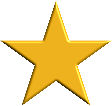 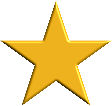 Less important
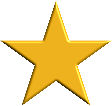 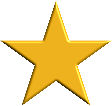 Than demonstrating intangible skills 
(such as being an individual)
1% look for personal experiences, but 9% look for intangible skills such as being an individual or having a desire to succeed.
@EducateCareers
Question 5
Is demonstrating intangible skills
More important
Less important
or
Than spelling and grammar?
@EducateCareers
Question 5
Demonstrating intangible skills is
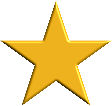 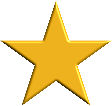 Less important
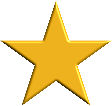 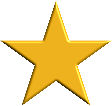 Than spelling and grammar
9% look for intangible skills, but 14% will consider the spelling and grammar as part of the application.
@EducateCareers
Question 6
Is spelling and grammar
More important
Less important
or
Than education?
@EducateCareers
Question 6
Spelling and grammar is
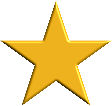 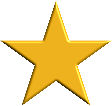 More important
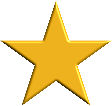 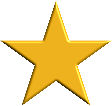 Than education
14% look at spelling and grammar while 9% look at education. This survey includes a range of jobs. For some jobs a specific education is a requirement for the role.
@EducateCareers
Question 7
Is education
More important
Less important
or
Than contact information?
@EducateCareers
Question 7
Education is
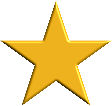 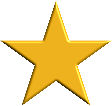 More important
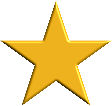 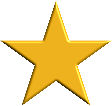 Than contact information
9% look at education, but just 1% look for contact information. This could be because employers do not think about contacting someone until after they have reviewed their CV.
@EducateCareers
Question 8
Is contact information
More important
Less important
or
Than how easy it is to read?
@EducateCareers
Question 8
Contact information is
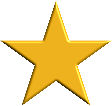 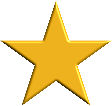 Less important
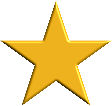 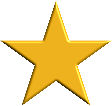 Than how easy it is to read
1% look for contact information while 25% will judge a CV on how easy it is to read.
@EducateCareers
Question 9
Is how easy it is to read
More important
Less important
or
Than skills mentioned?
@EducateCareers
Question 9
How easy it is to read is
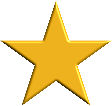 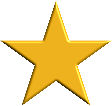 Less important
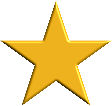 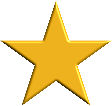 Than skills mentioned
25% judge a CV on how easy it is to read, with 35% judging by the skills mentioned.
@EducateCareers
Question 10
Are skills mentioned
More important
Less important
or
Than related work experience?
@EducateCareers
Question 10
Skills mentioned are
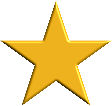 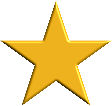 Less important
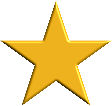 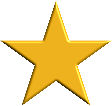 Than related work experience
35% judge a CV by the skills mentioned and 45% look for previous related work experience.
@EducateCareers
The most important aspects of a CV
@EducateCareers
For more information:
https://www.kent.ac.uk/careers/cv.htm
http://www.hrgrapevine.com/content/article/2014-07-04-cv-lies-could-lead-to-10-years-in-jail#.U7agofldUf0 
https://www.linkedin.com/pulse/interesting-facts-cvs-job-seeking-interviews-vijay-bragato
Click icons for links to…
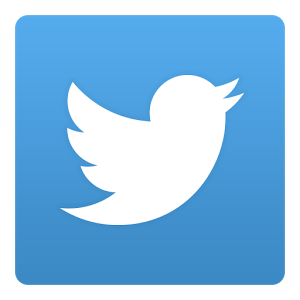 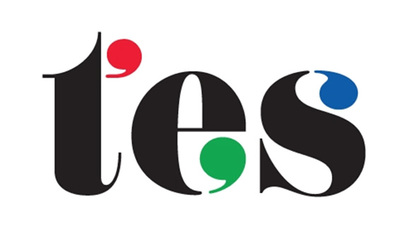